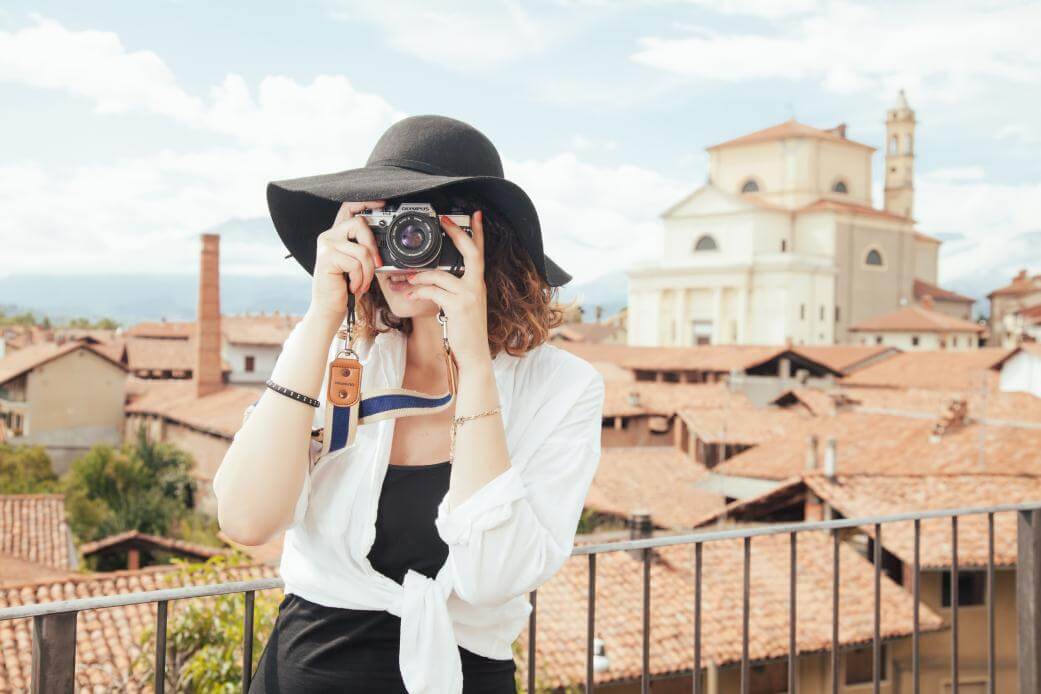 旅行相册
纪实游记
Travel
汇报人：PPT818   时间：20XX.XX
https://www.PPT818.com/
1 – 输入此处标题
Contents目录
2 – 输入此处标题
3 – 输入此处标题
4 – 输入此处标题
PART.01
输入此处标题
请在此处添加具体内容，文字尽量言简意赅，简要说明即可，不必过于繁琐，注意版面美观度。请在此处添加具体内容，文字尽量言简意赅，简要说明即可，不必过于繁琐，注意版面美观度。
第一章标题
请在此处添加具体内容，文字尽量言简意赅，简要说明即可，不必过于繁琐，注意版面美观度。
请在此处添加具体内容，文字尽量言简意赅，简要说明即可，不必过于繁琐，注意版面美观度。
点击添加标题
NOW OR NEVER
第一章标题
点击添加标题
请在此处添加具体内容，文字尽量言简意赅，简要说明即可，不必过于繁琐，注意版面美观度。请在此处添加具体内容，文字尽量言简意赅，简要说明即可，不必过于繁琐，注意版面美观度。
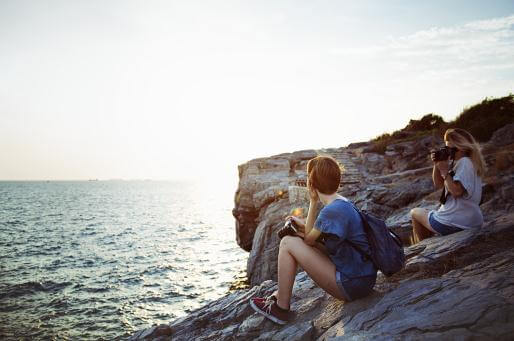 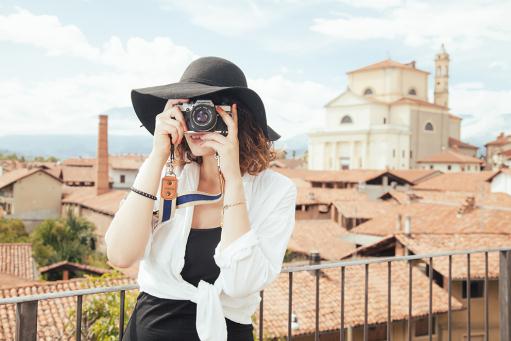 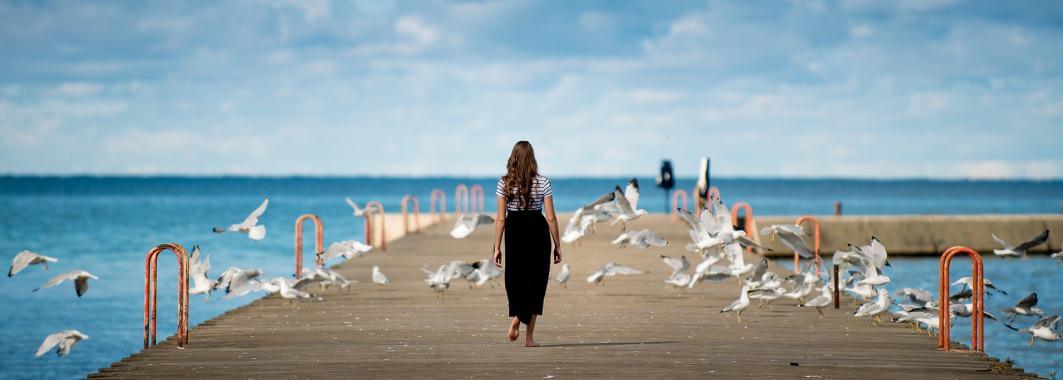 行业PPT模板http://www.1ppt.com/hangye/
第一章标题
输入标题

请在此处添加具体内容，文字尽量言简意赅，简要说明即可，不必过于繁琐，注意版面美观度。
请在此处添加具体内容，文字尽量言简意赅，简要说明即可，不必过于繁琐，注意版面美观度。
第一章标题
输入此处标题
请在此处添加具体内容，文字尽量言简意赅，简要说明即可，不必过于繁琐，注意版面美观度。请在此处添加具体内容，文字尽量言简意赅，简要说明即可，不必过于繁琐，注意版面美观度。
PART.02
输入此处标题
请在此处添加具体内容，文字尽量言简意赅，简要说明即可，不必过于繁琐，注意版面美观度。请在此处添加具体内容，文字尽量言简意赅，简要说明即可，不必过于繁琐，注意版面美观度。
第二章标题
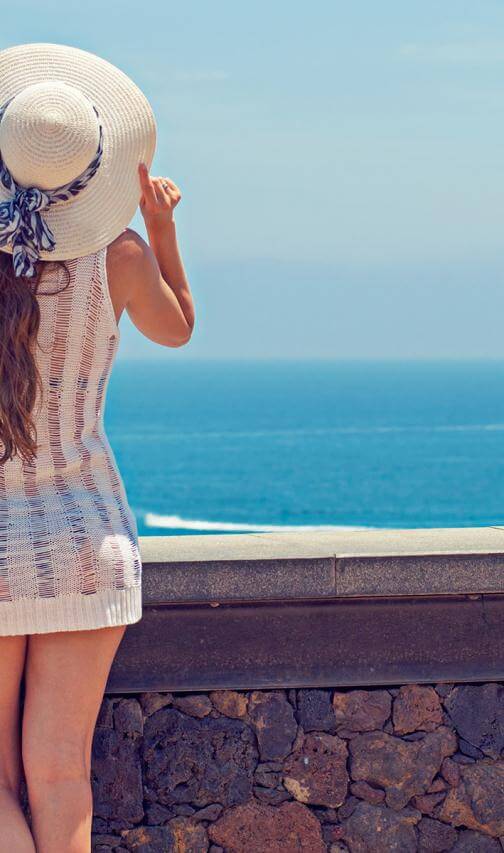 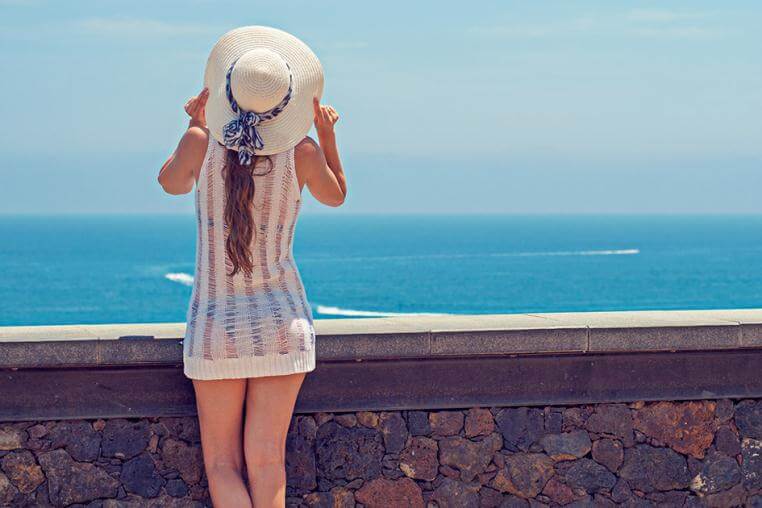 请在此处添加具体内容，文字尽量言简意赅，简要说明即可，不必过于繁琐，注意版面美观度。
请在此处添加具体内容，文字尽量言简意赅，简要说明即可，不必过于繁琐，注意版面美观度。
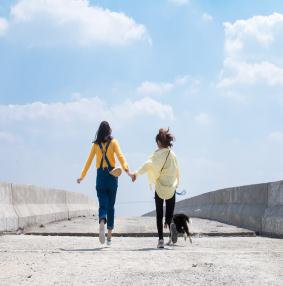 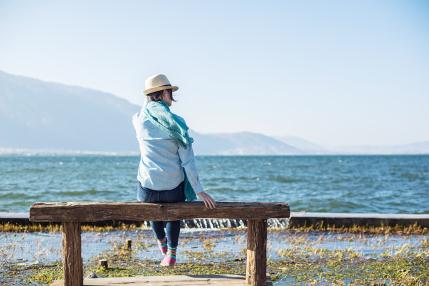 第二章标题
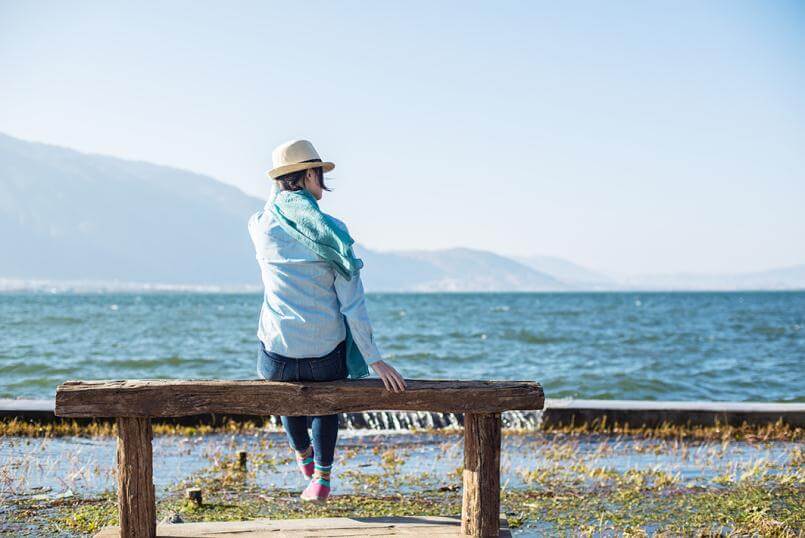 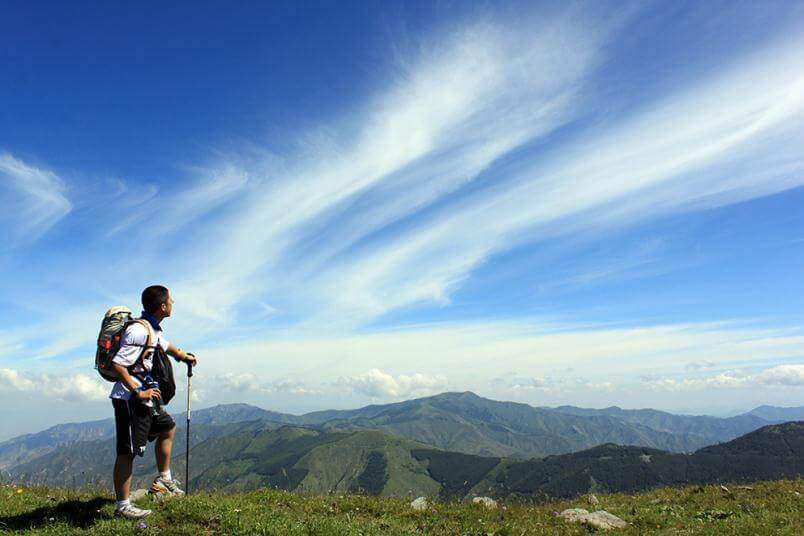 遇
见
自
己
请在此处添加具体内容，文字尽量言简意赅，简要说明即可，不必过于繁琐，注意版面美观度。请在此处添加具体内容，文字尽量言简意赅，简要说明即可，不必过于繁琐，注意版面美观度。
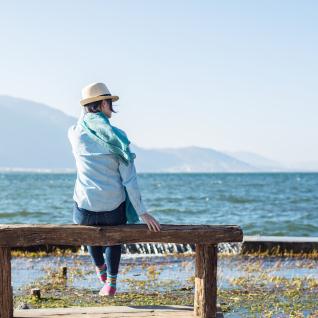 第二章标题
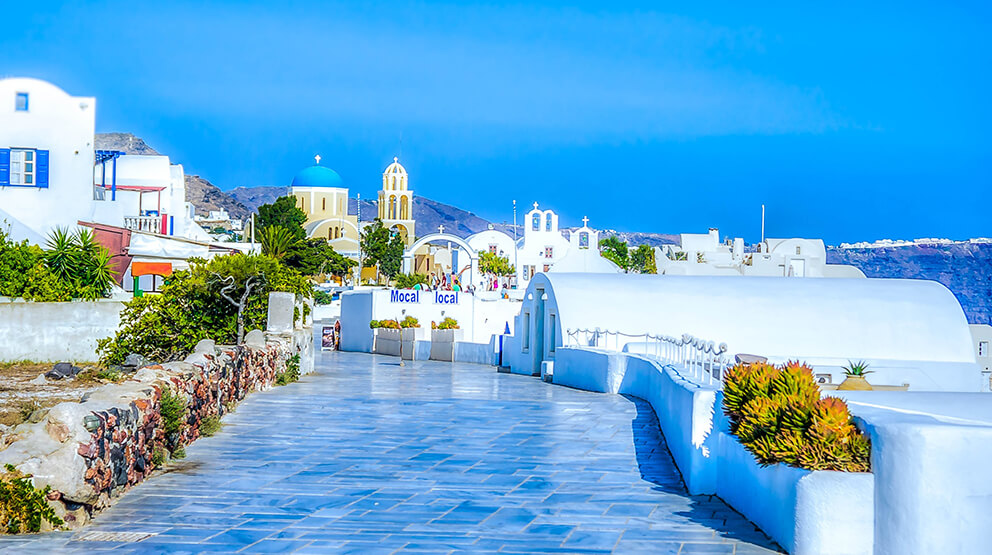 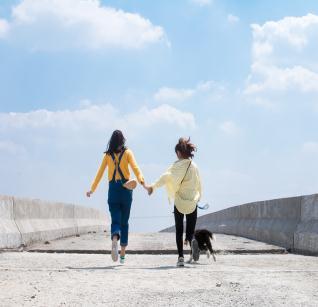 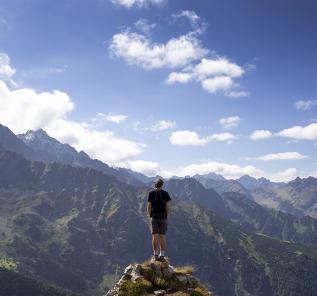 第二章标题
输入此处标题
请在此处添加具体内容，文字尽量言简意赅，简要说明即可，不必过于繁琐，注意版面美观度。请在此处添加具体内容，文字尽量言简意赅，简要说明即可，不必过于繁琐，注意版面美观度。
[Speaker Notes: https://www.ypppt.com/]
PART.03
输入此处标题
请在此处添加具体内容，文字尽量言简意赅，简要说明即可，不必过于繁琐，注意版面美观度。请在此处添加具体内容，文字尽量言简意赅，简要说明即可，不必过于繁琐，注意版面美观度。
第三章标题
请在此处添加具体内容，文字尽量言简意赅，简要说明即可，不必过于繁琐，注意版面美观度。请在此处添加具体内容，文字尽量言简意赅，简要说明即可，不必过于繁琐，注意版面美观度。
第三章标题
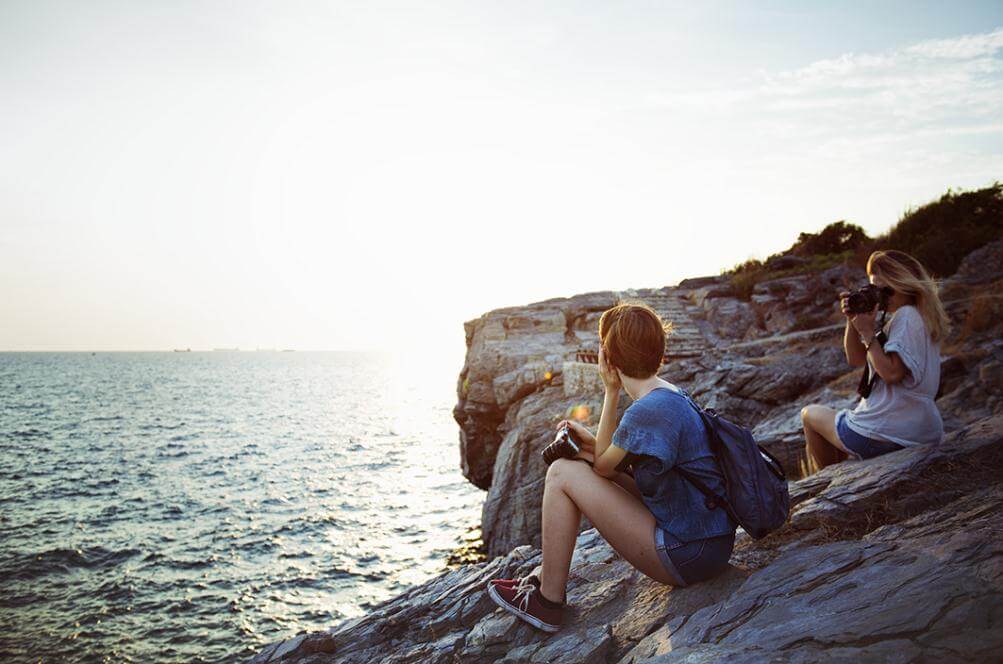 遇
见
自
己
请在此处添加具体内容，文字尽量言简意赅，简要说明即可，不必过于繁琐，注意版面美观度。请在此处添加具体内容，文字尽量言简意赅，简要说明即可，不必过于繁琐，注意版面美观度。
第三章标题
请在此处添加具体内容，文字尽量言简意赅，简要说明即可，不必过于繁琐，注意版面美观度。请在此处添加具体内容，文字尽量言简意赅，简要说明即可，不必过于繁琐，注意版面美观度。
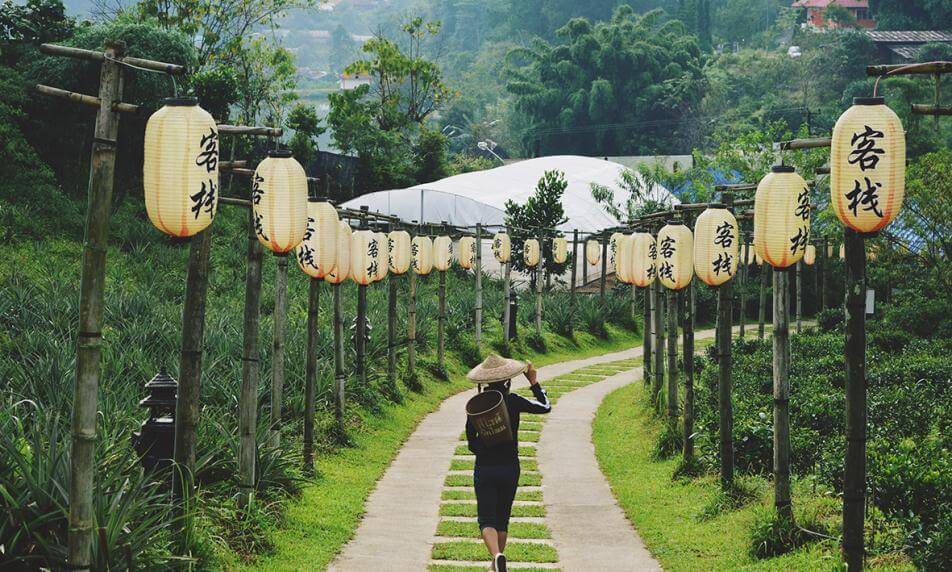 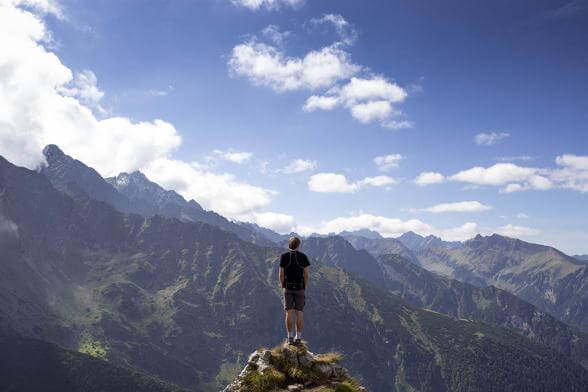 第三章标题
输入此处标题
请在此处添加具体内容，文字尽量言简意赅，简要说明即可，不必过于繁琐，注意版面美观度。请在此处添加具体内容，文字尽量言简意赅，简要说明即可，不必过于繁琐，注意版面美观度。
PART.04
输入此处标题
请在此处添加具体内容，文字尽量言简意赅，简要说明即可，不必过于繁琐，注意版面美观度。请在此处添加具体内容，文字尽量言简意赅，简要说明即可，不必过于繁琐，注意版面美观度。
第四章标题
输入此处标题
请在此处添加具体内容，文字尽量言简意赅，简要说明即可，不必过于繁琐，注意版面美观度。
第四章标题
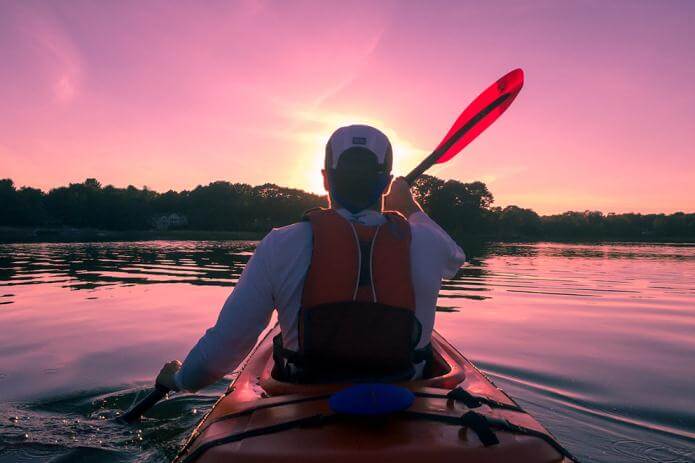 输入此处标题
请在此处添加具体内容，文字尽量言简意赅，简要说明即可，不必过于繁琐，注意版面美观度。
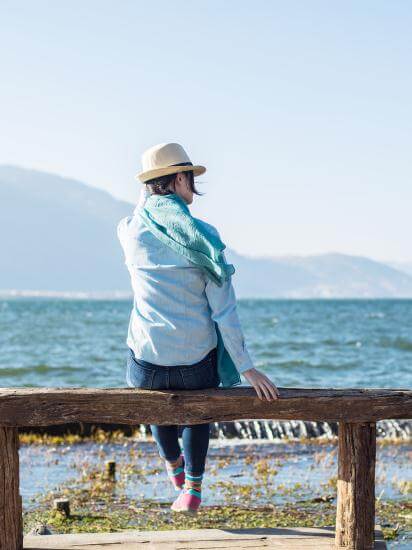 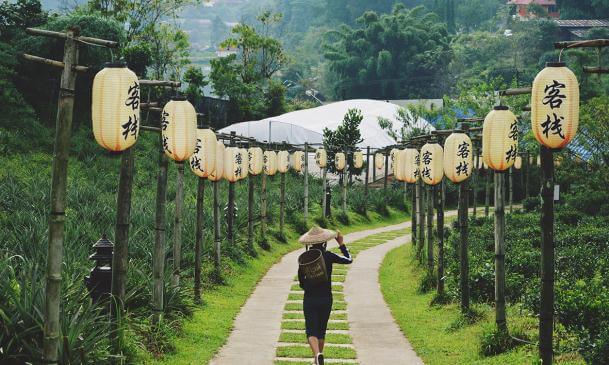 输入此处标题
请在此处添加具体内容，文字尽量言简意赅，简要说明即可，不必过于繁琐，注意版面美观度。
第四章标题
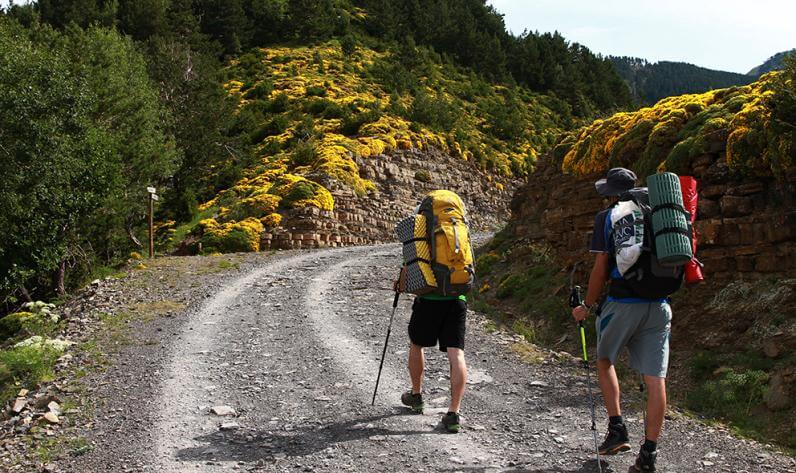 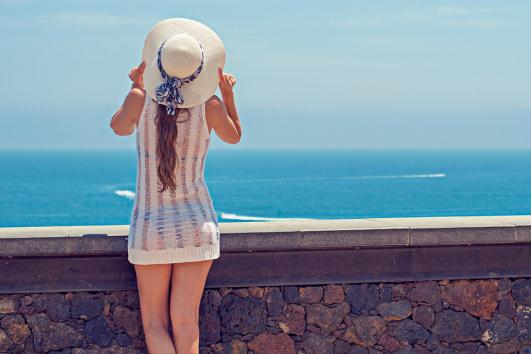 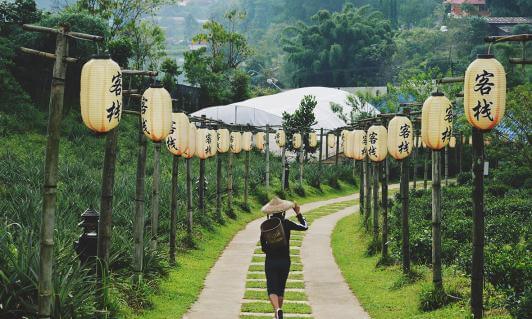 请在此处添加具体内容，文字尽量言简意赅，简要说明即可，不必过于繁琐，注意版面美观度。请在此处添加具体内容，文字尽量言简意赅，简要说明即可，不必过于繁琐，注意版面美观度。
第四章标题
输入此处标题
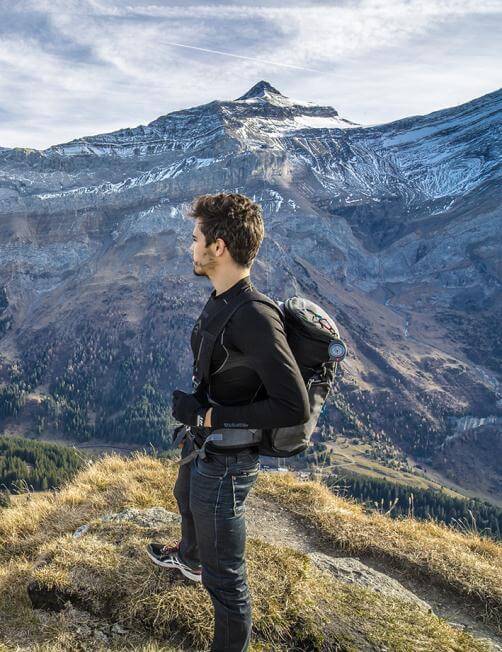 请在此处添加具体内容，文字尽量言简意赅，简要说明即可，不必过于繁琐，注意版面美观度。请在此处添加具体内容，文字尽量言简意赅，简要说明即可，不必过于繁琐，注意版面美观度。
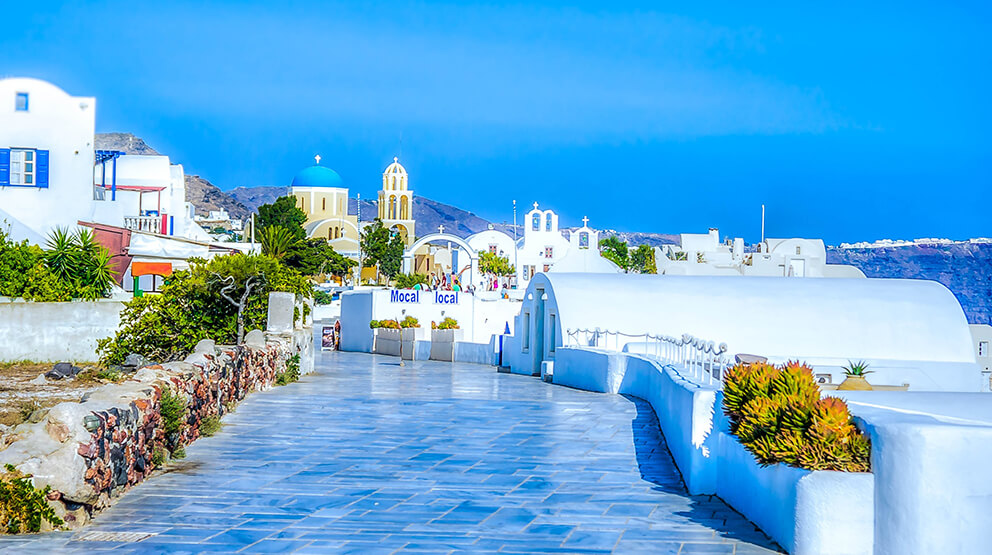 第四章标题
输入此处标题
请在此处添加具体内容，文字尽量言简意赅，简要说明即可，不必过于繁琐，注意版面美观度。
输入此处标题
请在此处添加具体内容，文字尽量言简意赅，简要说明即可，不必过于繁琐，注意版面美观度。
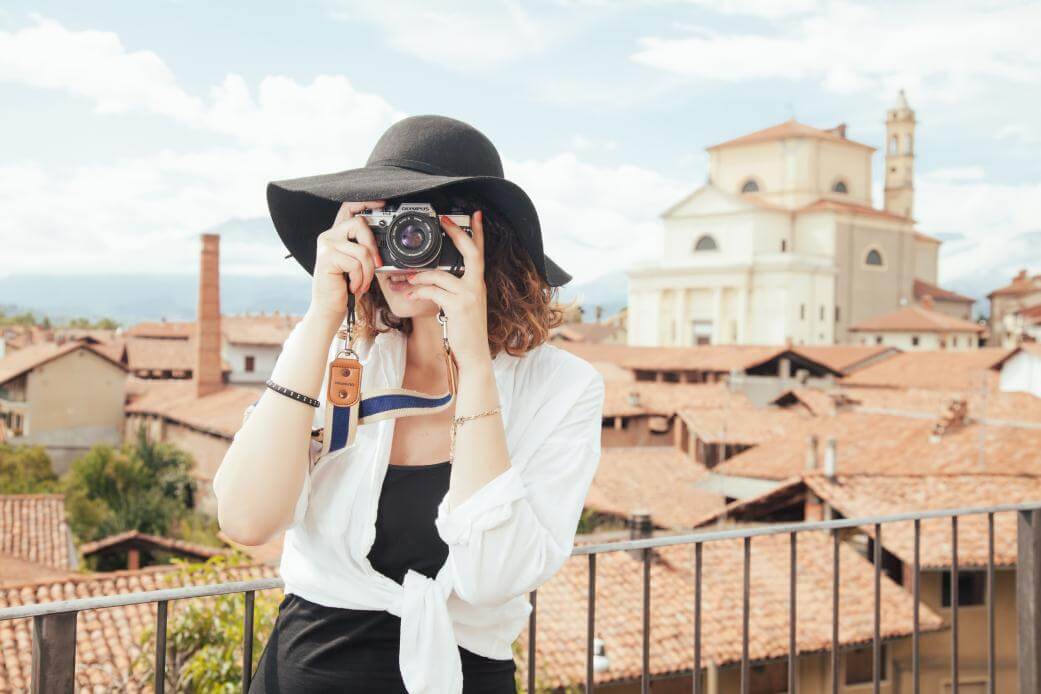 感谢
欣赏
Travel
汇报人：PPT818   时间：20XX.XX